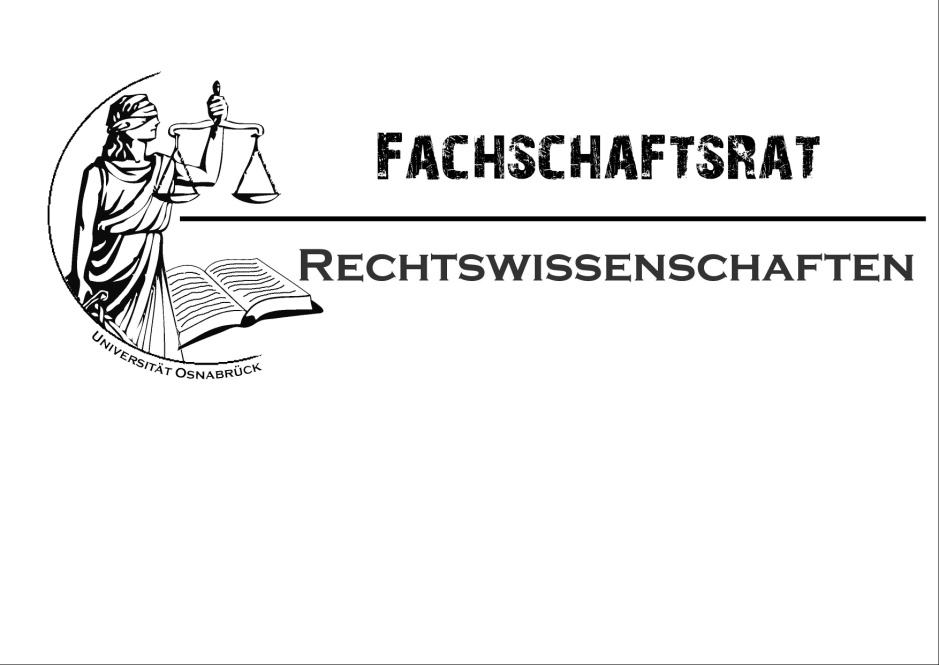 Wie plane ich mein Jurastudium?(Jur. Staatsexamen)
Informationsveranstaltung der Fachschaft Rechtswissenschaften
Ablauf der Veranstaltung
Einführung
Gesetzliche Grundlagen der Juristenausbildung
Studienbeginn
Zulassungsvoraussetzungen für die „Erste juristische Prüfung“ und Vorbereitung
BAföG Voraussetzungen 
Schwerpunktbereichsausbildung
Individuelle Studienwege / Eigene Erfahrung
Fragerunde
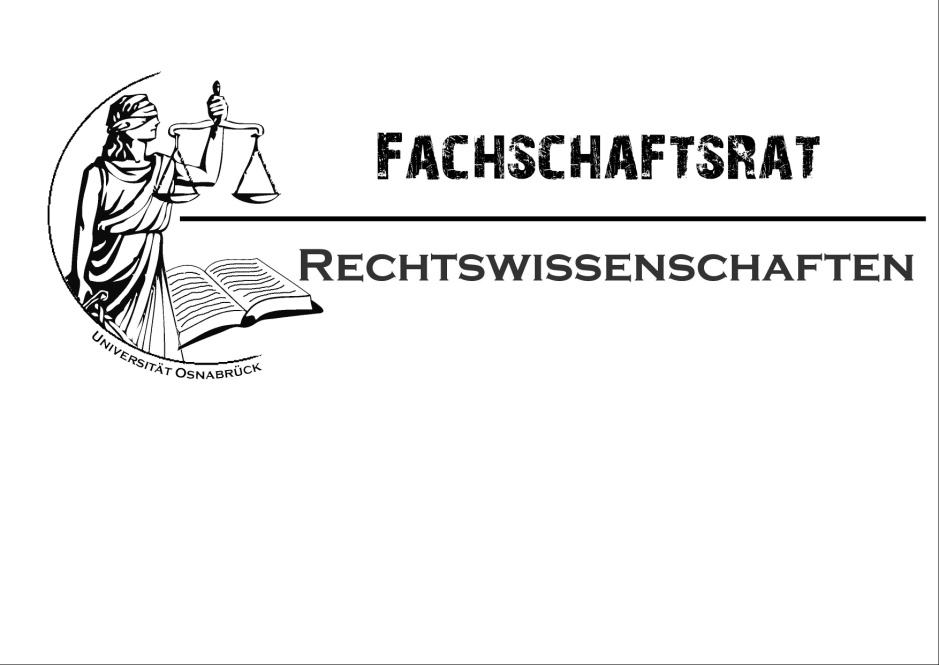 Was die Veranstaltung leisten kann…
Aufforderung zur Auseinandersetzung mit den gesetzlichen Grundlagen des Studiums
Erklärung der selbstständigen Planung
Anregung für weitere Möglichkeiten
Ratschläge und Tipps geben
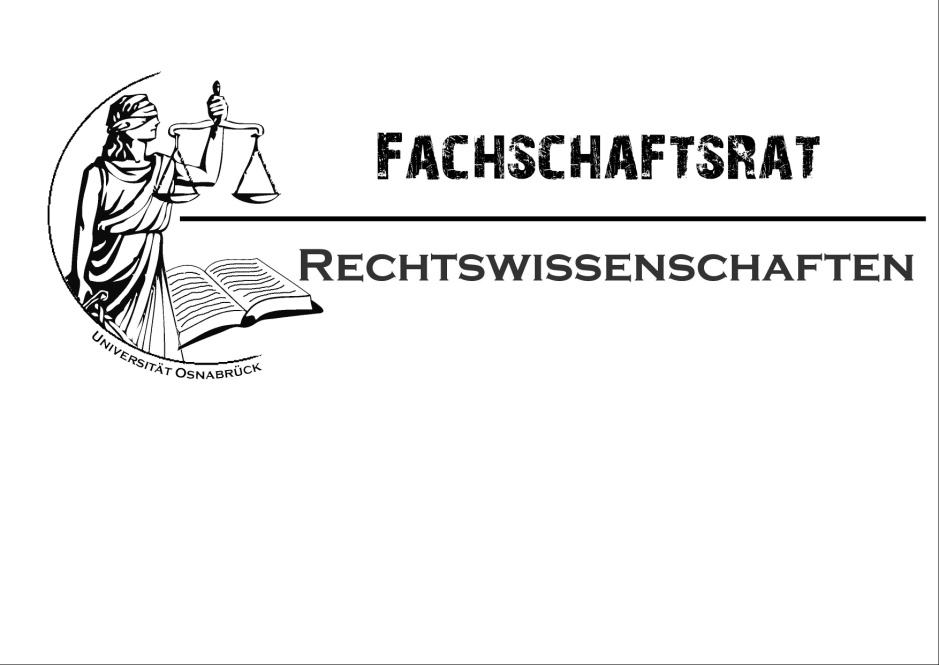 …und was nicht
Keine individuelle Planung vorgeben
Keine umfassenden Details
Keine abschließenden Beratungen
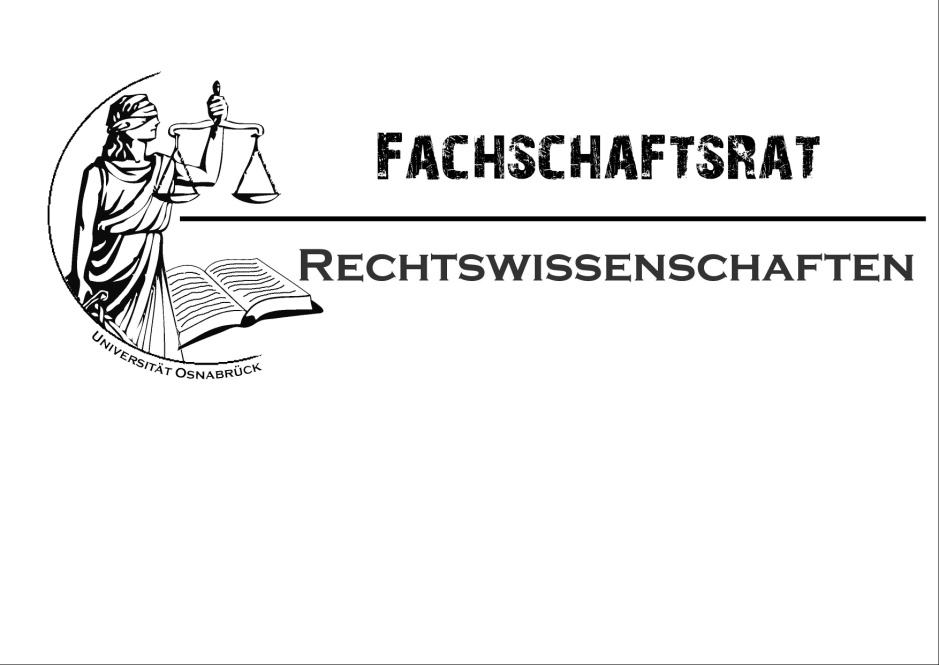 Grundlagen der Juristenausbildung
NJAG
	(Niedersächsisches Juristenausbildungsgesetz)
NJAVO
	(Niedersächsische Juristenausbildungsverordnung)
https://www.uni-osnabrueck.de/studium/im_studium/zugangs_zulassungs_und_pruefungsordnungen/juristisches_staatsexamen.html(Rechtsgrundlagen)
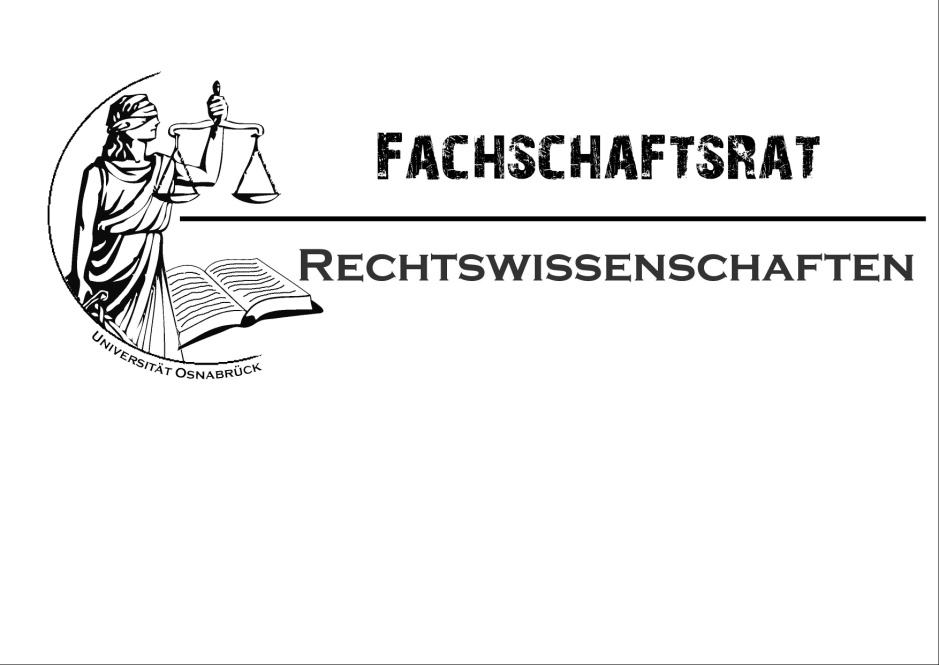 Grundlagen der Juristenausbildung
Schwerpunktbereichsordnung (SPBO)

Zwischenprüfungsordnung (ZwPrO)

Sonstige Prüfungsordnungen
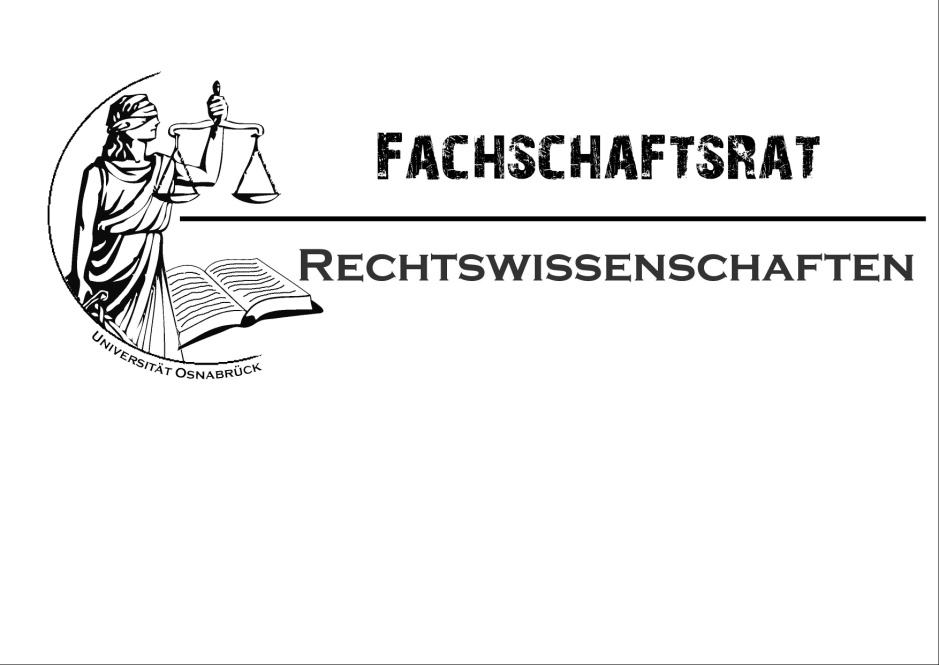 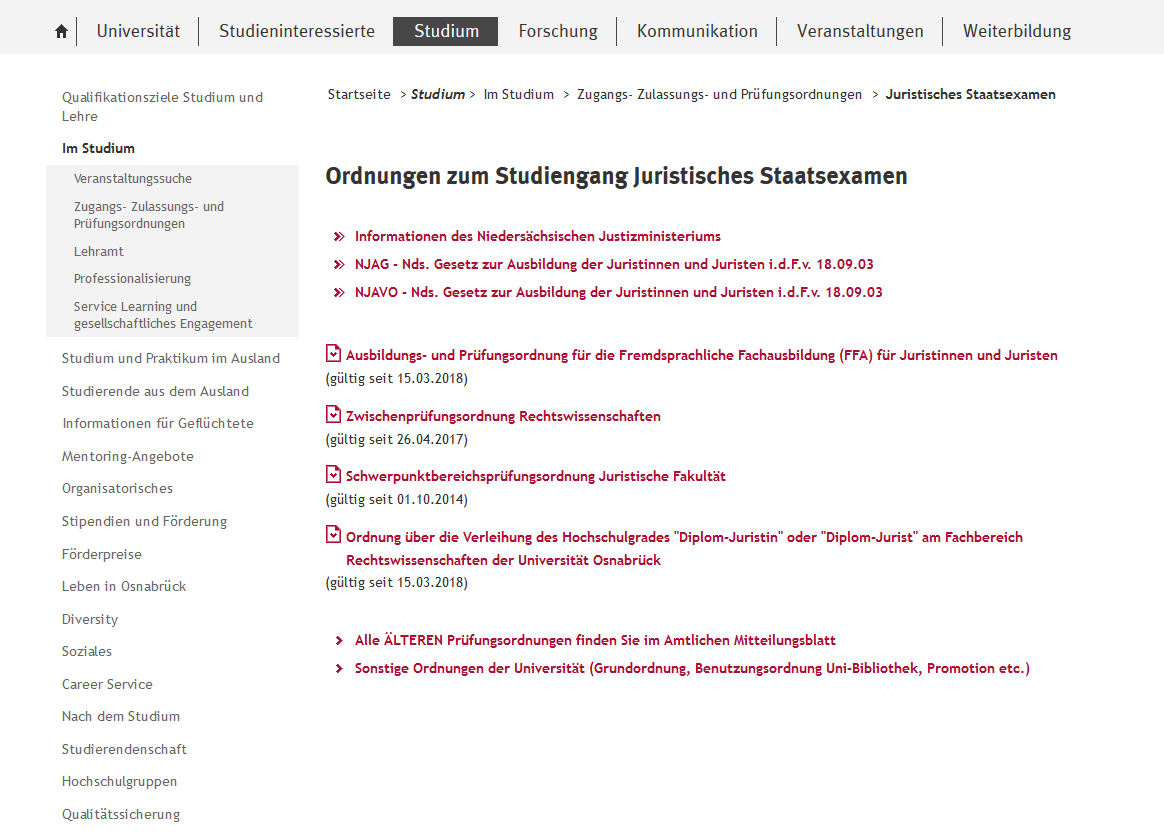 Studienbeginn und jetzt?
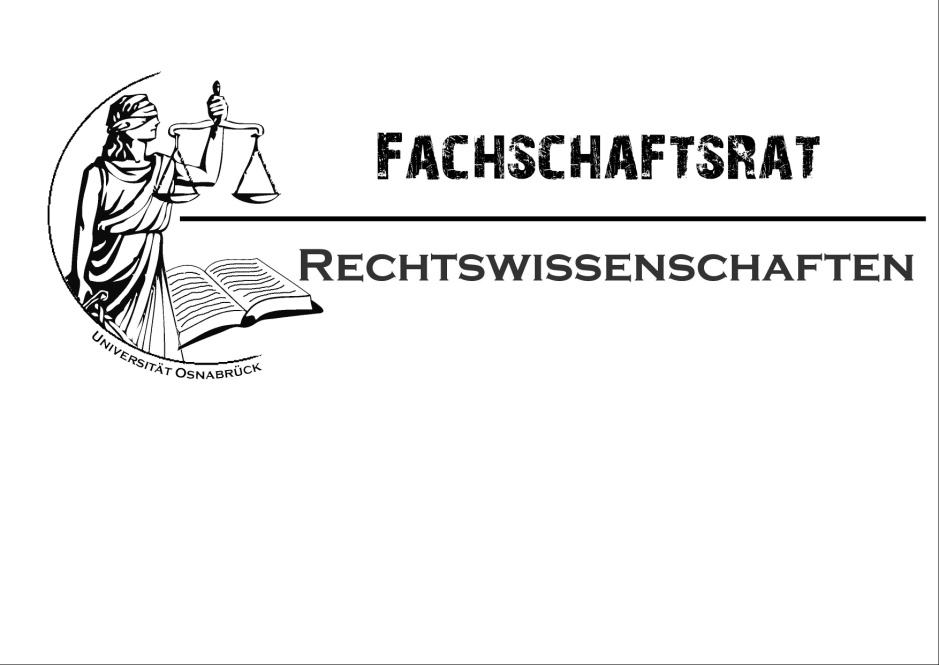 Aufbau des Studiums
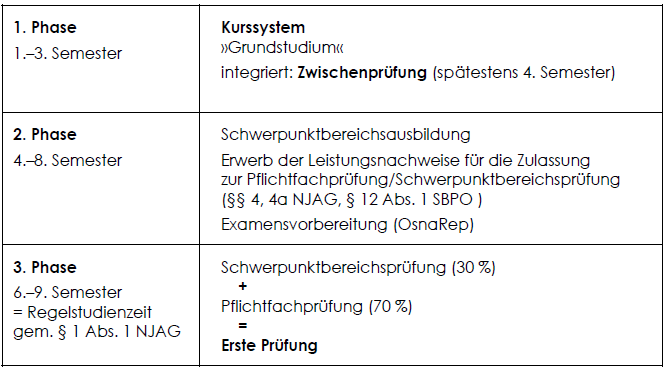 Grundstudium
3 Klausuren
1. Strafrecht I
2. Strafrecht II
3. Strafrecht III
3 Klausuren
1. BGB – AT
2. Schuldrecht AT + BT I
3. Schuldrecht BTIII + Mobiliarsachenrecht
3 Klausuren
1. Öffentliches Recht I
2. Öffentliches Recht II
3. Öffentliches Recht III
Zwischenprüfung
1 Klausur
2 Klausuren
1 Klausur
1 Grundlagenschein
2 Hausarbeiten aus unterschiedlichen Fachsäulen
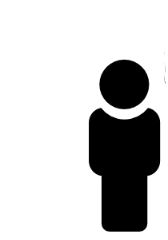 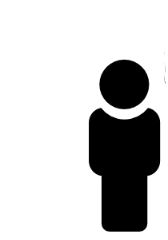 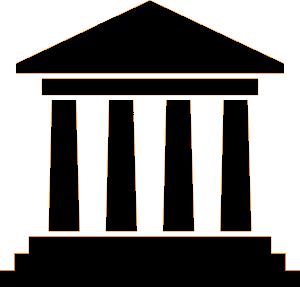 §
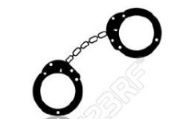 Strafrecht
Privatrecht
Öffentliches Recht
Das Erste Staatsexamen
Zugangsvoraussetzungen
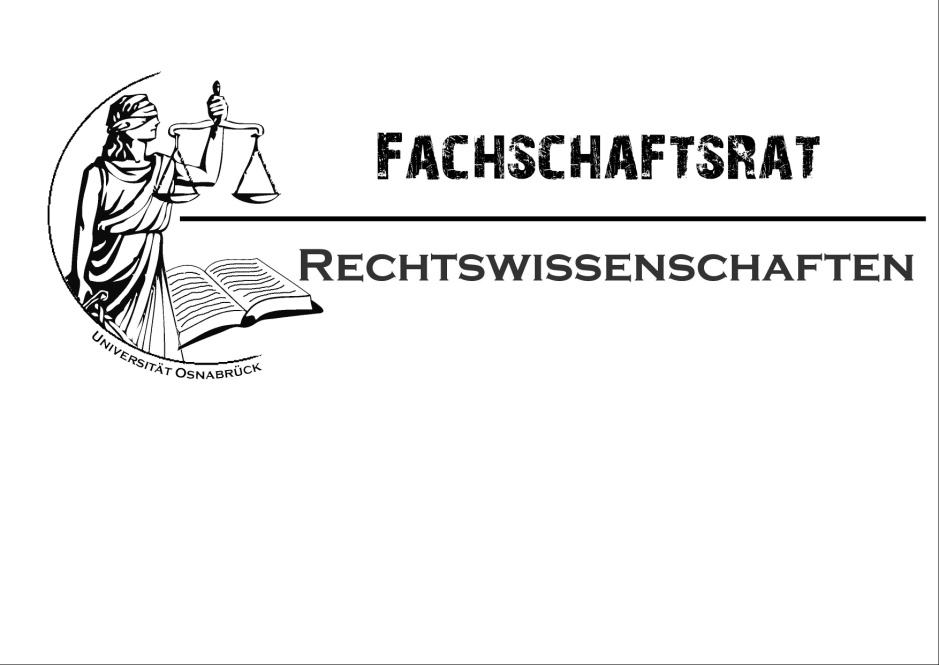 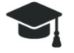 Zugang für das Erste Staatsexamen
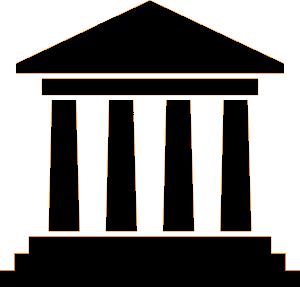 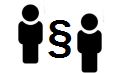 Übung für Fortgeschrittene
						(jeweils mind. 1 Klausur und Hausarbeit
						aus jeder Fachsäule )
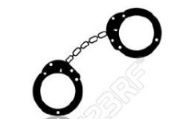 Fachspezifischer Fremdsprachenschein
						(1 Klausur)
Wirtschaftswissenschaftliche Zusatzausbildung
(3 Klausuren aus Bilanzen und Jahresabschluss, Einf.in die Wirtschaftswissenschaften, Einf. SteuerR, Recht und Ökonomik)
3 Praktika a 4 Wochen
Abgeschlossenes Grundstudium
Praktika
Verwaltungspraktikum, Gerichtspraktikum und Anwaltspraktikum
4-Wöchig 
NEU: Praktikumspool der Fachschaft Rechtswissenschaften
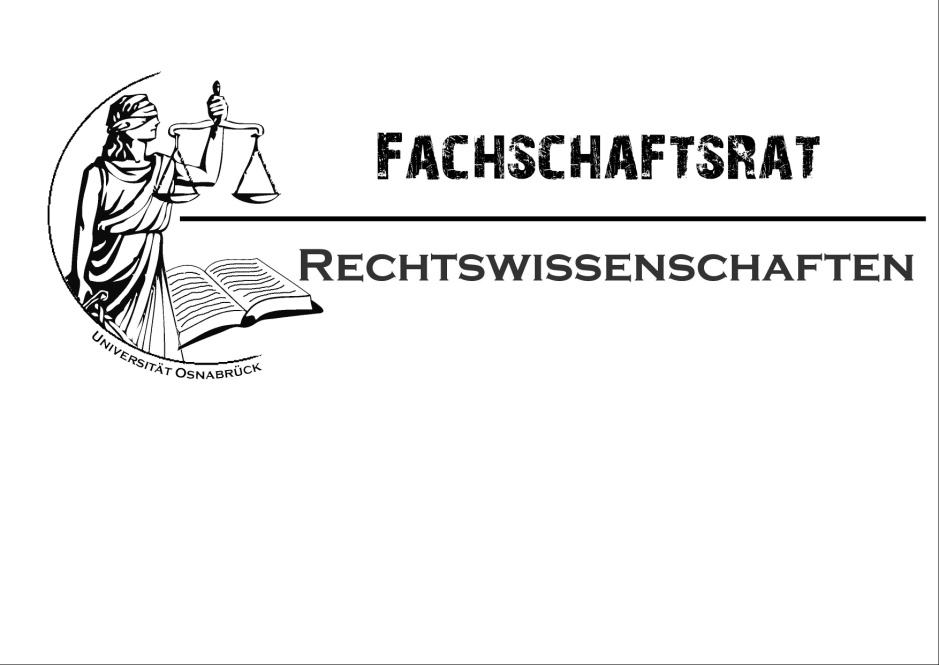 Übungen für Fortgeschrittene
Jede Übung kann jedes Semester absolviert werden
Strafrecht ab dem 4. Semester
Zivilrecht und Öffentliches Recht ab dem 5. Semester
Keine Koppelung!
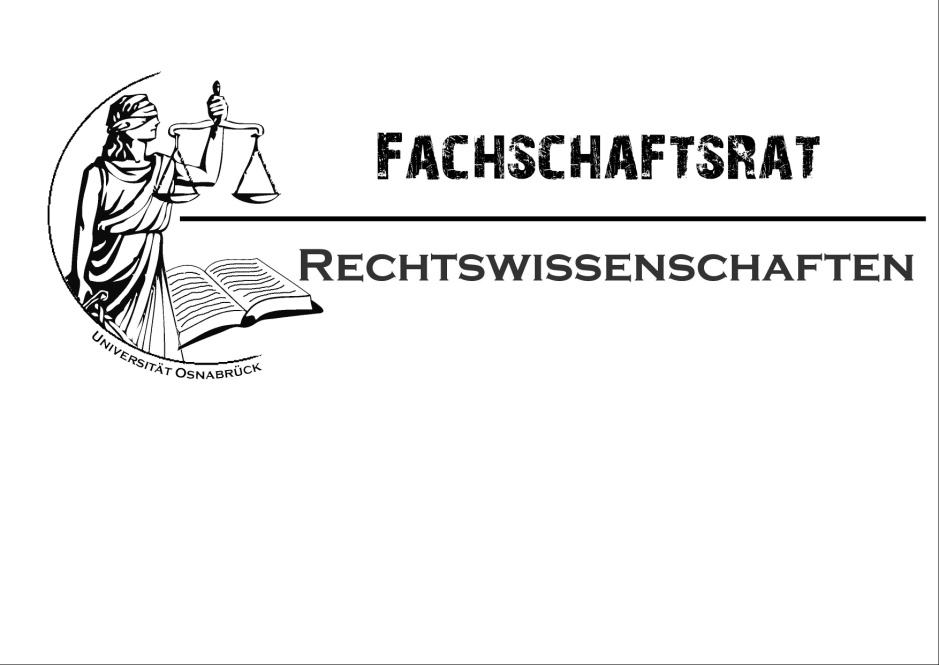 BAföG
3 Klausuren
1. Strafrecht I
2. Strafrecht II
3. Strafrecht III
3 Klausuren
1. BGB – AT
2. Schuldrecht AT + BT I
3. Schuldrecht BTIII + Mobiliarsachenrecht
3 Klausuren
1. Öffentliches Recht I
2. Öffentliches Recht II
3. Öffentliches Recht III
BAföG 3. Semester
2 Klausuren
2 Klausuren
2 Klausuren
1 Grundlagenschein oder 1 WiWi-Schein
2 Hausarbeiten aus unterschiedlichen Fachsäulen
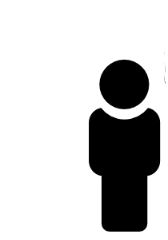 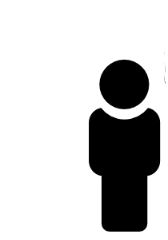 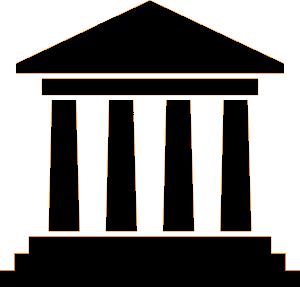 §
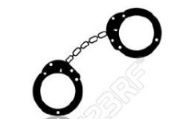 Strafrecht
Privatrecht
Öffentliches Recht
BAföG
3 Klausuren
1. Strafrecht I
2. Strafrecht II
3. Strafrecht III
3 Klausuren
1. BGB – AT
2. Schuldrecht AT + BT I
3. Schuldrecht BTIII + Mobiliarsachenrecht
3 Klausuren
1. Öffentliches Recht I
2. Öffentliches Recht II
3. Öffentliches Recht III
BAföG 4. Semester
2 Klausuren
3 Klausuren
2 Klausuren
1 Grundlagenschein und 1 WiWi-Schein
2 Hausarbeiten aus unterschiedlichen Fachsäulen
Fachspezifischer Fremdsprachenschein
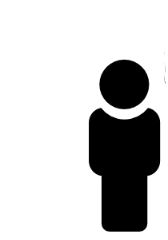 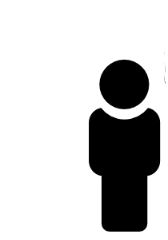 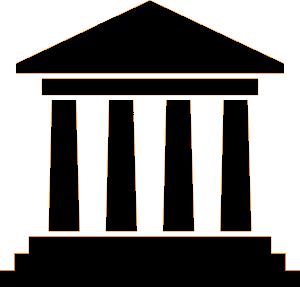 §
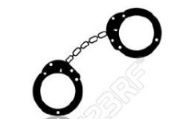 Strafrecht
Öffentliches Recht
Privatrecht
BAföG
3 Klausuren
1. Strafrecht I
2. Strafrecht II
3. Strafrecht III
3 Klausuren
1. BGB – AT
2. Schuldrecht AT + BT I
3. Schuldrecht BTIII + Mobiliarsachenrecht
3 Klausuren
1. Öffentliches Recht I
2. Öffentliches Recht II
3. Öffentliches Recht III
BAföG 5. Semester
3 Klausuren
3 Klausuren
3 Klausuren
1 Grundlagenschein und 3 WiWi-Scheine
1 Große Übung
2 Hausarbeiten aus unterschiedlichen Fachsäulen
Fachspezifischer Fremdsprachenschein
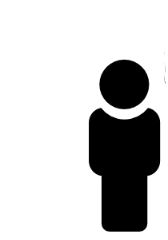 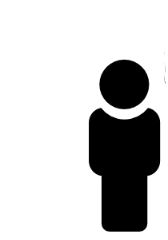 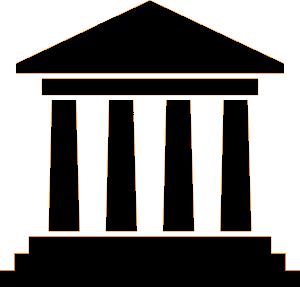 §
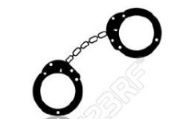 Strafrecht
Öffentliches Recht
Privatrecht
1. Staatsexamen
Staatlicher
und
Universitärer Teil
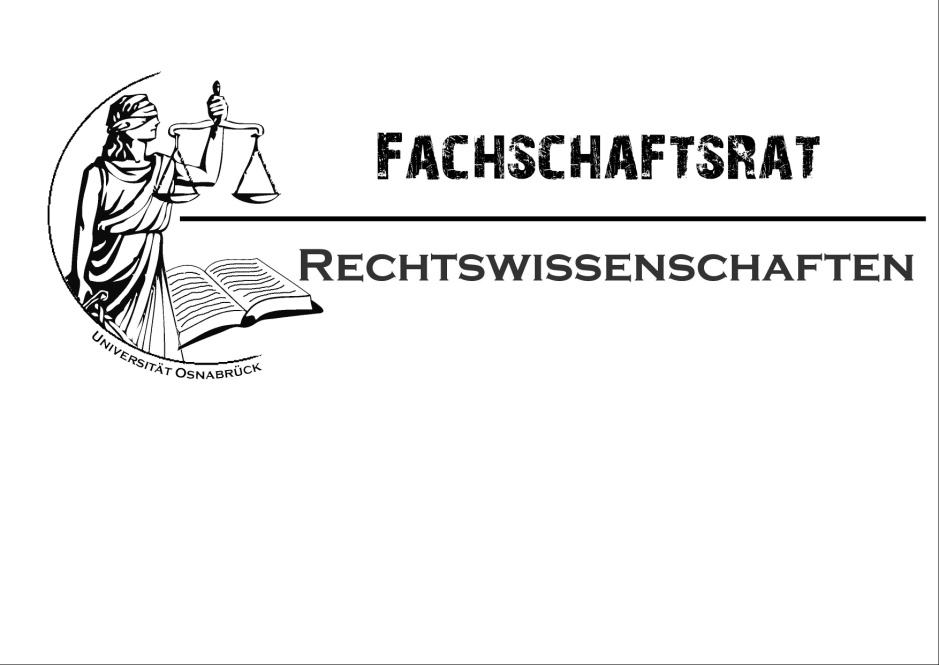 Staatlicher und Universitärer Teil
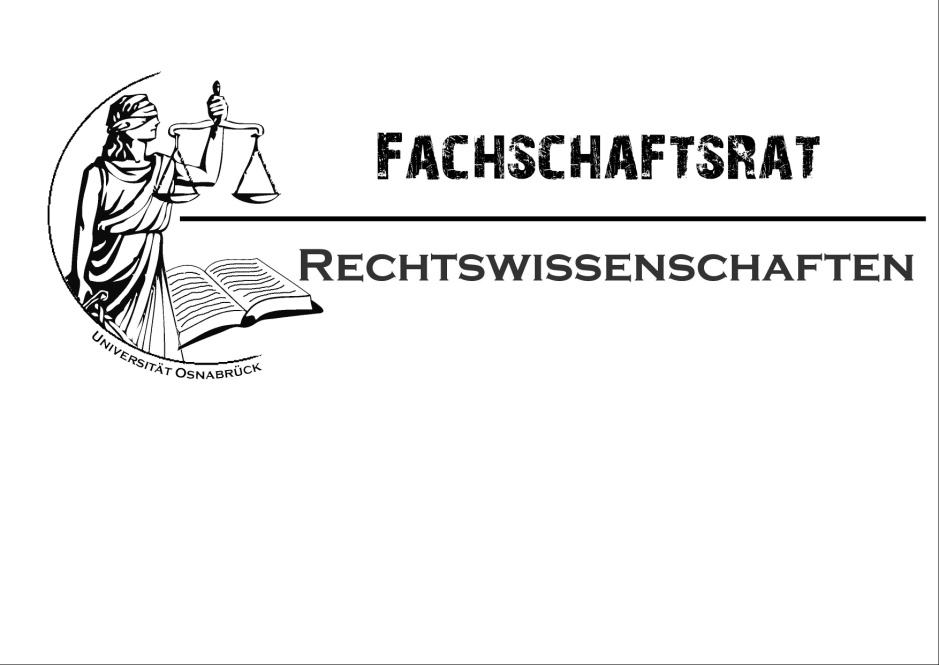 Staatlicher und Universitärer Teil
Universitärer Teil: Schwerpunktbereichsausbildung
Zeitpunkt  flexibel festlegbar
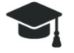 Erstes Staatsexamen
1. juristische 
Prüfung
Schwerpunkt
ausbildung
Schwerpunkt
ausbildung
1. juristische 
Prüfung
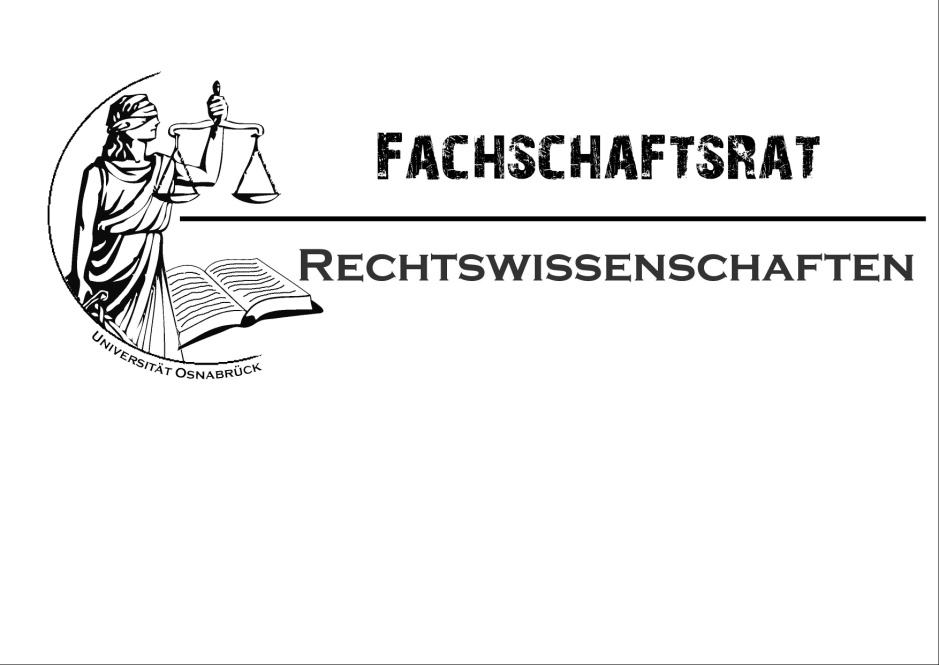 OsnaRep
http://www.osnarep.uni-osnabrueck.de/

Repetitorium der eigenen Universität

Inklusive Intensivklausurenkurs 

Kostenlos!
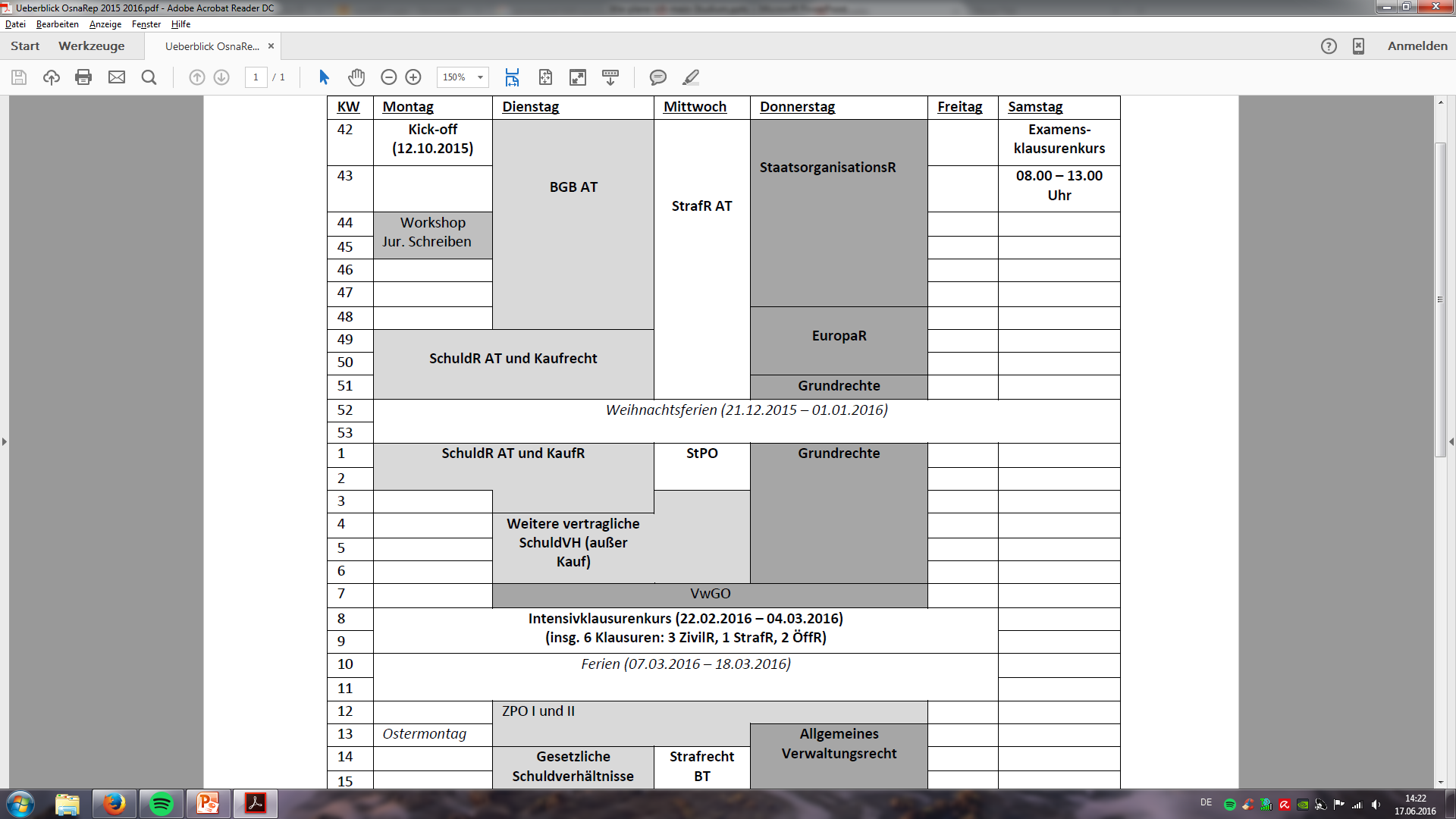 Schwerpunktean der Universität Osnabrück
Mehr Infos: https://www.jura.uni-osnabrueck.de/fileadmin/public/media/PA_Jura_DOCS/Downloads/SPProgramm_Stand_Juni_2016.pdf
Schwerpunkt
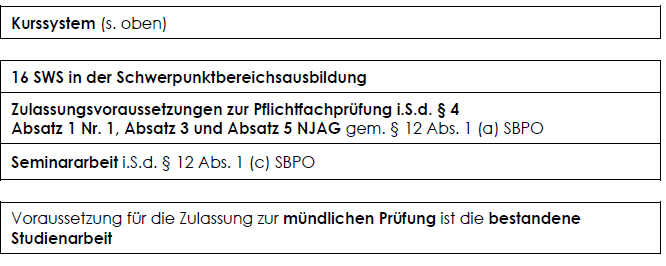 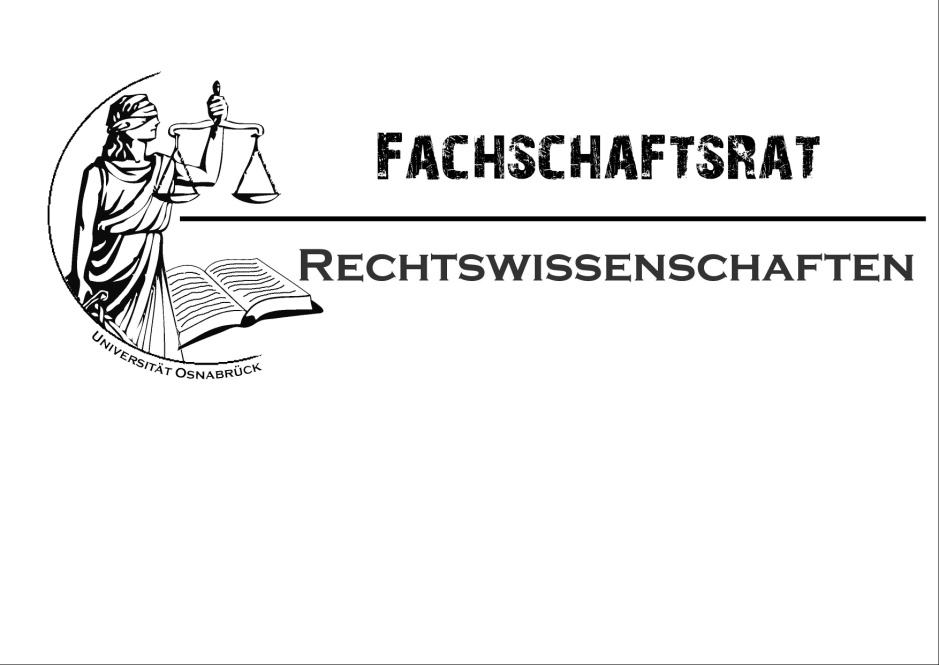 Individuelle Studienpläne
Freischuss (Abschichten)
Auslandsaufenthalt/ERASMUS
Moot Court
FFA
Stipendium
Gremienarbeit
z.B. AStA, StuRa, FSR, Senat, ZSK
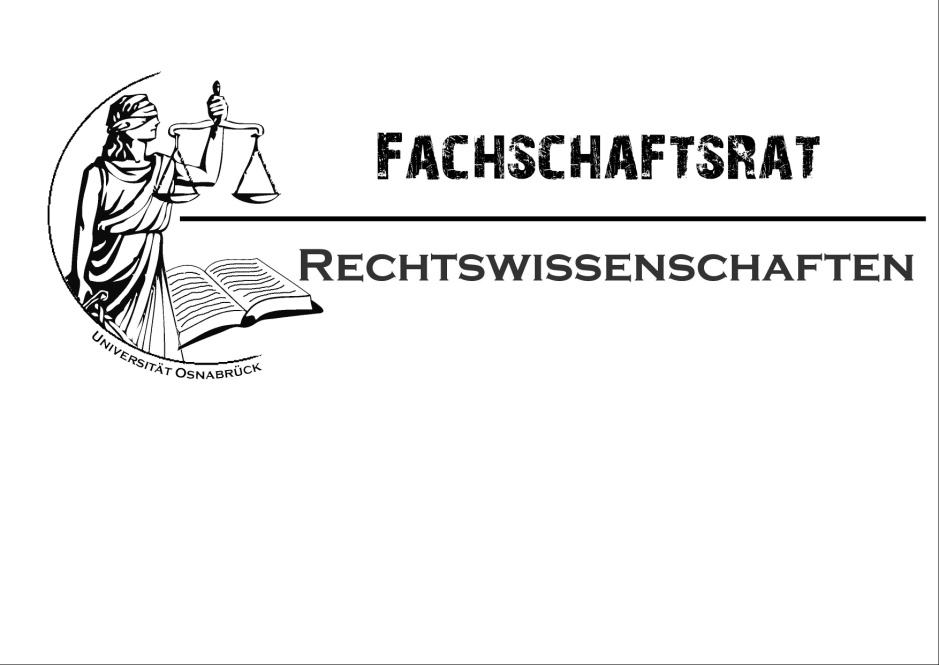 Eigener Erfahrungsbericht!
Infos, Links und Literatur
Fachstudienberatung:
	Oliver Klepek (22/129) 

Prüfungsamt
	(22/129 ; 22/130)

Download Infobroschüre: 
	www.jura.uni-osnabrueck.de/html/144.htm
Infos, Links und Literatur
Fachschaft
fsjura@uos.de
www.fachschaft-jura.uni-osnabrueck.de
Barbara Lange: 
	„Jurastudium erfolgreich – Planung, Lernstrategie, Zeitmanagement“
Fragerunde?!
Anhang
ZwPrO/Kurssystem
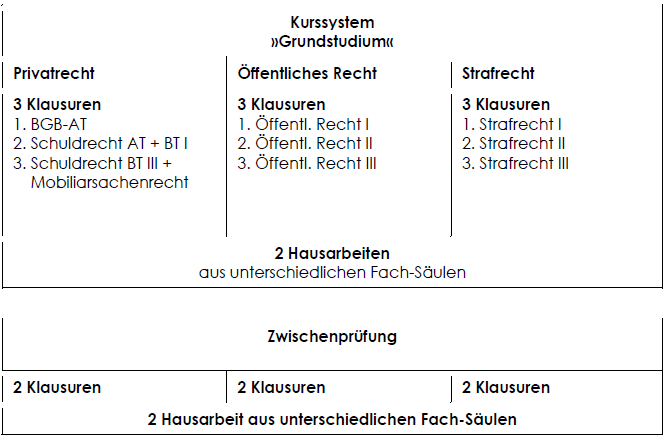 Zugangsvoraussetzungen für das Erste Staatsexamen (Regelfall)
ZwPrO/Kurssystem
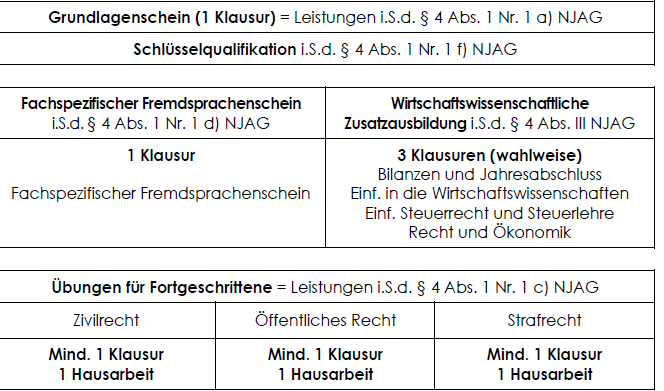 + 3 Praktika à 4 Wochen,(§ 4 Abs.1 Nr.2 NJAG;§ 14 NJAVO)